ЛИМАНСЬКИЙ ЗЗСО
Практичні заняття : психогімнастика, пісочна терапія, пальчикова гімнастика, казкотерапевтичні техніки, танцювальна арт терапія, театралізація, групова консультація.
Підготували: практичний психолог 
                       Панка Л. В.
                       соціальний педагог
                         Аждєр М. В.
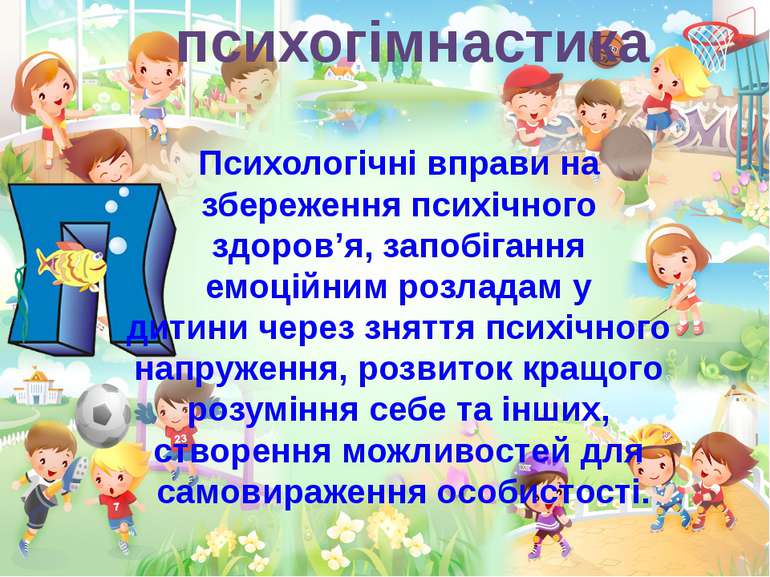 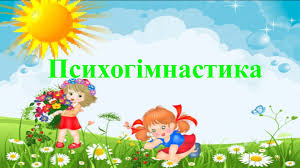 Цей  метод  дозволяє  виражати   свої    
почуття,  емоції  з  
допомогою   рухів, міміки ,   пантоміми.
Гра №1.  Дзеркало
Мета гри: допомогти дитині відчути себе вільно, розкритися, побачити себе зі сторони. Підходить для невпевнених у собі, пасивних дітей. У грі можуть брати участь дві дитини або дитина і дорослий. Один гравець дивиться у «дзеркало» (на свого напарника), яке повторює всі його рухи. По черзі гравці міняються ролями.
Гра № 2. Сонечко і хмарка
Мета гри: зняття  напруження у дитини, навчити  регулювати свій емоційний стан.
 Сонечко сховалося за хмаринку, стало прохолодно – потрібно згорнутися клубочком, щоб зігрітися, і затримати дихання. А ось сонечко вийшло з-за хмаринки, і стало жарко, розморило на сонечку – розслабляємося під час видиху.
Інший варіант: одна рука –зображуємо хмарку(калак),інша рука – сонечко(розкрита широко долонька). По черзі міняють (закривають і розкривають долоньку) .
Гра №3 «Їжачки»
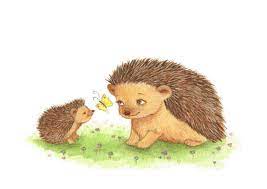 Уявіть, що ви в лісі. Я – мама-їжачиха, а ви – мої маленькі їжачки. Ви спите, зігнувшись у клубочок, заховавши носик в лапки.
Раптом з-за високих дерев з’явився теплий промінчик сонечка, пригрів вас. Ви відкрили свої чорні, як намистинки, очки. Подивилися вліво, потім вправо на  пелюстки ромашку, потім вниз на зелену травичку, нарешті, вгору на пташку, яка щосили вже співала пісеньку … Ви вийняли свій носик-під лапки і стали принюхуватися і пихкати.Потім розгорнулися зовсім і потягнулися.
Вмилися росою, попили з маленького зеленого листочка.
Яка прохолодна, чиста вода! Їжачки навіть облизнулися.
Подивилися в калюжку. Побачили, що їх колючки сплутались і почали розчісуватися.
А ось мама-їжачиха з смачним сніданком. Їжачки  зраділи. Підбігли до матусі, обняли її. Як добре, що на світі є мама!
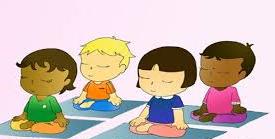 Гра №4 «Хвилинки спокою»
Діти, уявіть собі, що наступило літо, розцвіло безліч квітів на лузі, у лісі, в квітнику. Вони такі гарні, яскраві, різнобарвні! Хочете бути гарною квіткою на лузі? Якою  квіткою хоче бути Лєна, Наташа, Коля? ..
Сонечко ще не зійшло, квіточки сплять. Очки у них закриті, дихають глибоко, рівно, спокійно.
Але ось: «Дзинь», – виглянув перший промінчик сонечка. Погладив по голівці квіточку – Лєну, квіточку-Катю … (Гладить).
Квіточки відкрили спочатку одне око, потім другий, подивилися очима вниз, вліво, вправо, вгору. Зажмурилися від яскравого сонечка.
Відкрили очі широко і посміхнулися.
Як раді квіточки сонечку!
Задзвеніли дзвіночки: «Дінь-дінь-дінь».
Їм відповіли ромашки: «Тік-так, тік-так» … Стали квіточки вмиватися росою: щічки, вічка, плічка, спинку.
Ось які чисті і свіжі!
Подивилися один на одного і всі разом сказали: «Здрастуй, день»
Гра № 5. Тренуємо емоції
Мета гри: тренування дитячих емоцій, навчання саморегуляції, зняття напруги.
Просимо дитини насупитися, як:
Осіння хмаринка.
Сердитий дядько. 
Просимо посміхнутися, як: Буратіно; кіт на сонечку;
хитра лисиця; сонечко.
Дитина, у якої забрали цукерку;
Просимо показати, як злякався  заєць вовка;
Кошеня, на якого гавкає собака.
Мураха, який тягнув велику паличку;
Людина, яка підняла щось важке.
Дитина, яка багато допомагала мамі.
Завершити гру можна мімічним набором посмішок.
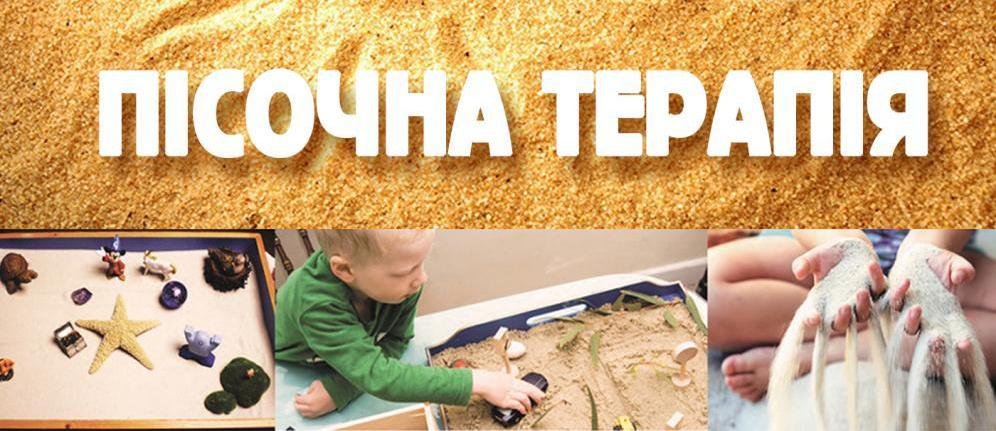 ПІСОЧНА ТЕРАПІЯ
Гіперактивних – урівноважує,
скутих – розслаблює,
тривожних – заспокоює,
агресивних – втихомирює…
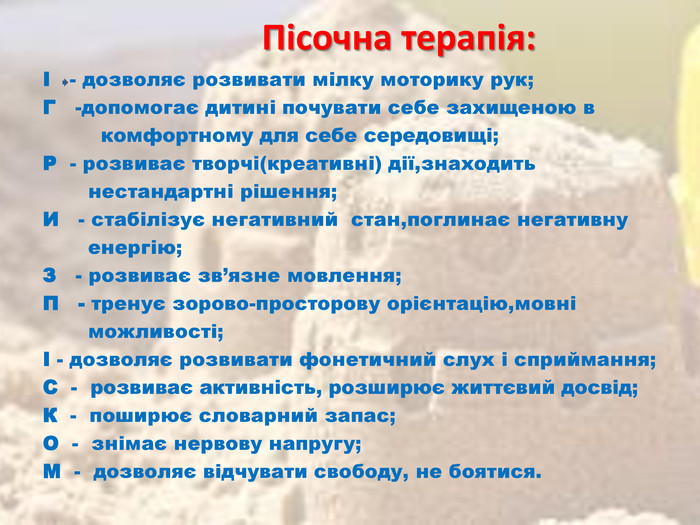 Види ігор з піском:
повчальні ігри (вони навчають дитину письму, читанню, лічбі, грамоті);
пізнавальні ігри ( з їх допомогою дитина пізнає, який багатогранний наш світ)
 проективні ігри ( де відкриваються потенційні можливості дитини, її творчій політ фантазії, де дорослий разом з дитиною придумує і розповідає казки)
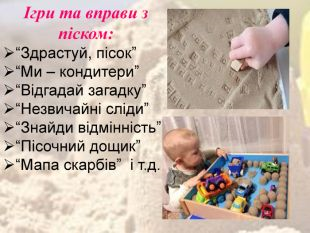 Чим замінити пісок вдома?
Якщо у дитини алергія на пісковий пил, можна замінити аналогами піску – манною, кукурудзяною, пшеничною крупою або кухонну сіль. Ці крупи досить дрібні і сипкі, тому стануть чудовою заміною піску за його відсутності, а також у ситуації, коли дитина намагається її їсти.  Для надання цим матеріалам кольору достатньо додати в них перетерті кольорові крейди. Пісочницю можна замінити на великий лоток, тацю або таз, зручний для маніпуляцій.
ПАЛЬЧИКОВА ГІМНАСТИКА
Пальчикова гімнастика — це ігрові вправи для розвитку дрібної моторики дитини. Науково підтверджено, що розвиток мовлення дитини пропорційно залежить від гнучкості, тонусу, сили, точності рухів пальців рук.
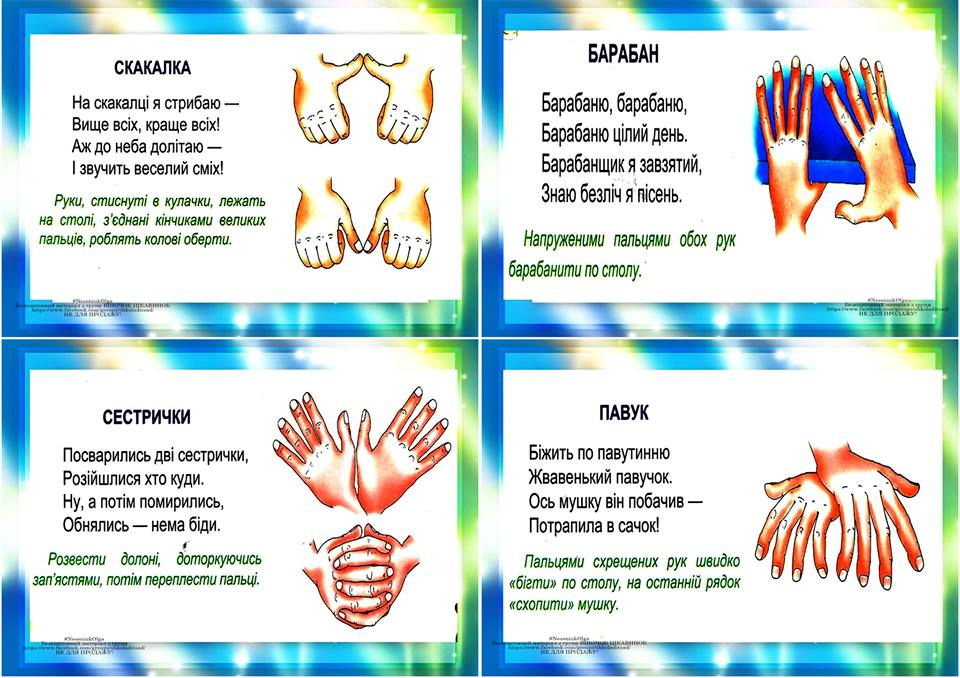 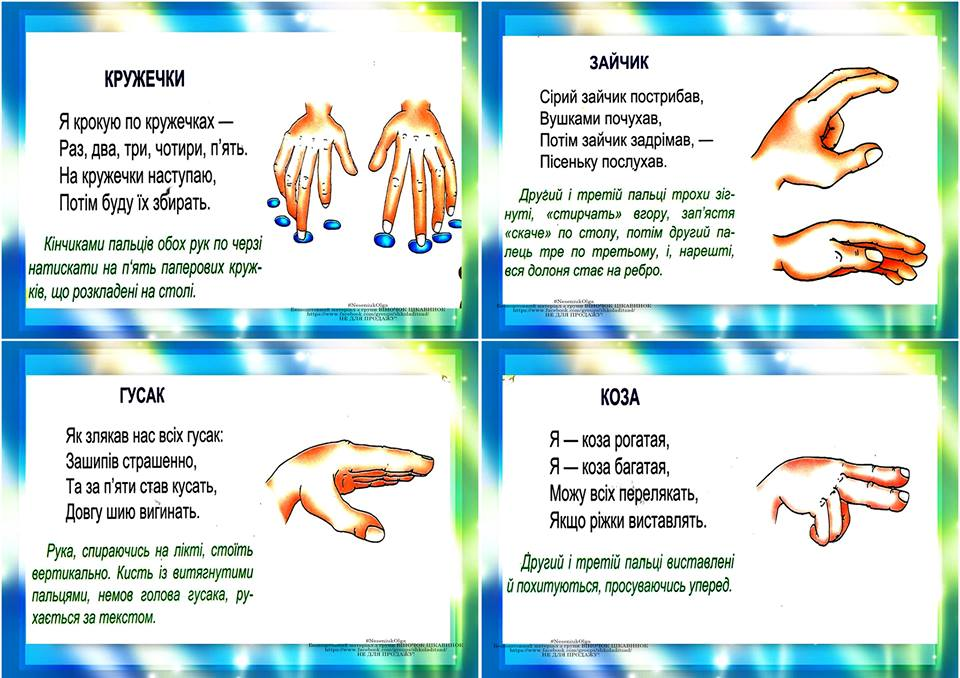 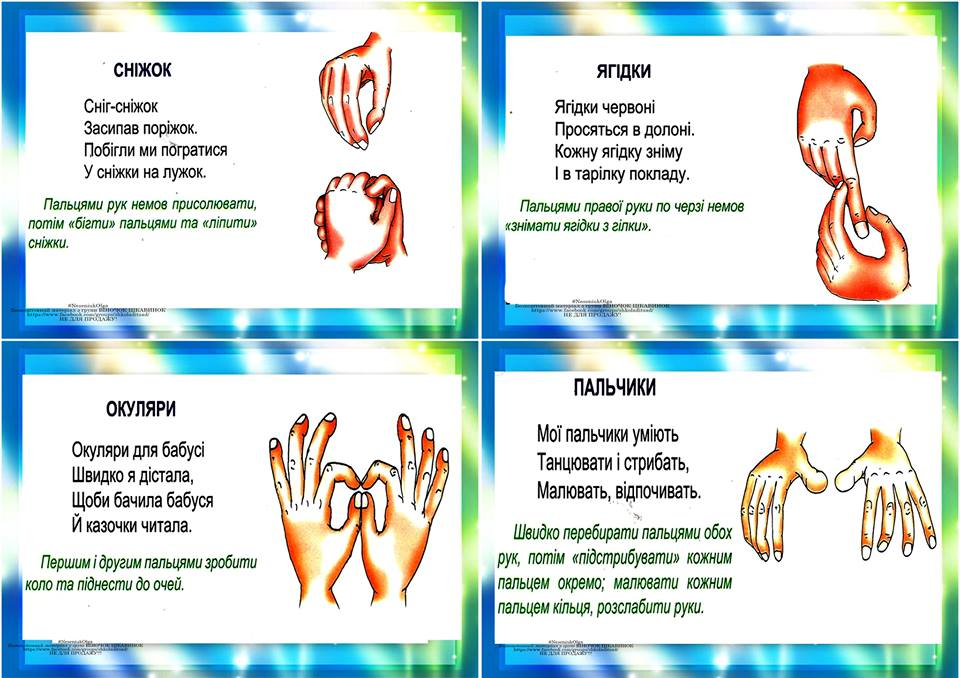 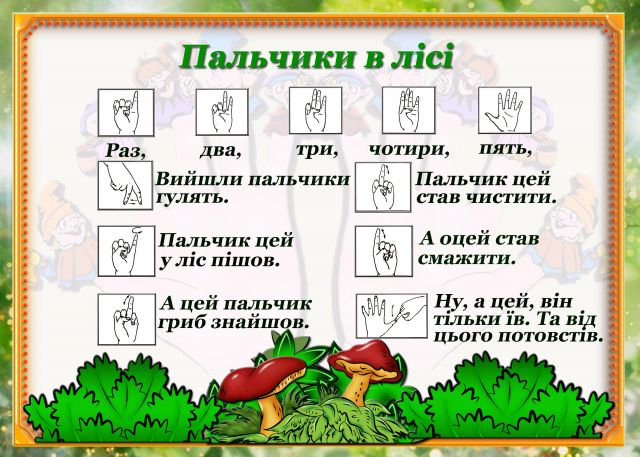 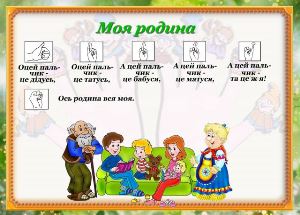 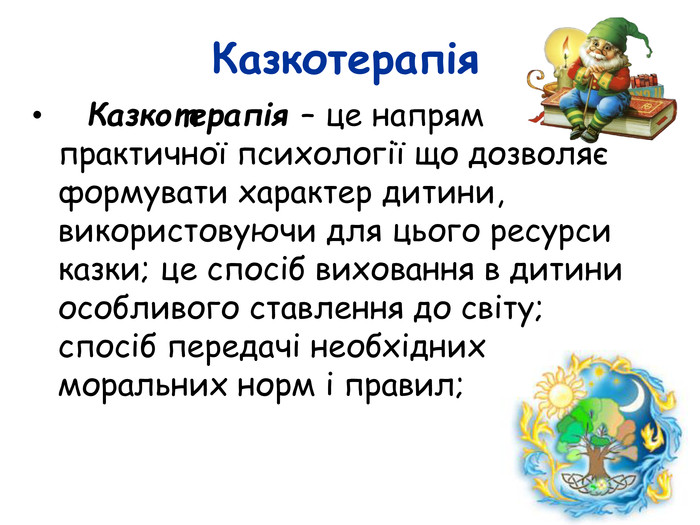 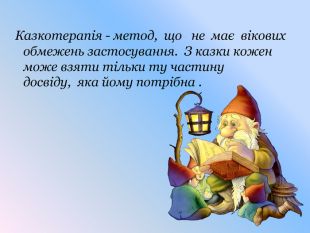 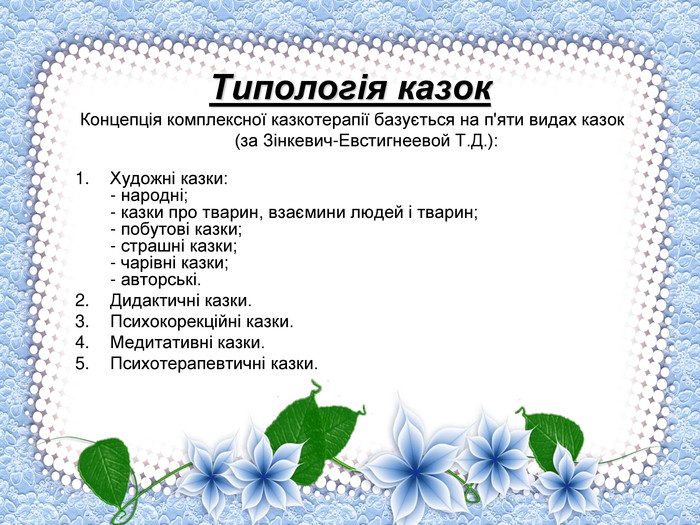 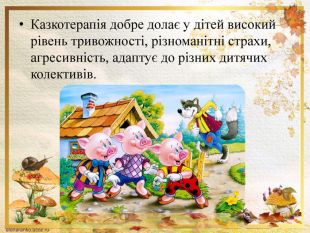 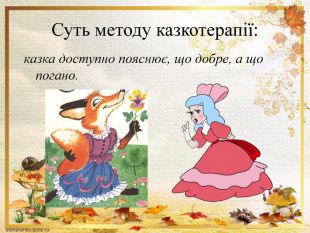 КАЗКОТЕРАПЕВТІЧНИ ТЕХНІКИ
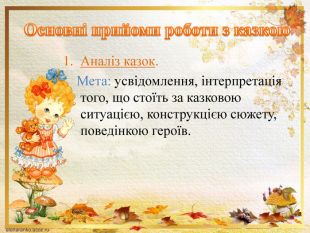 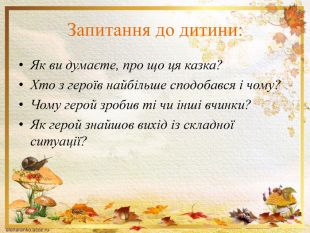 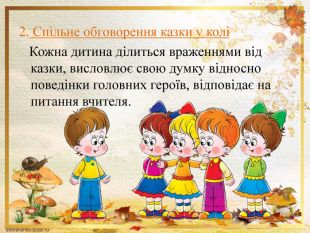 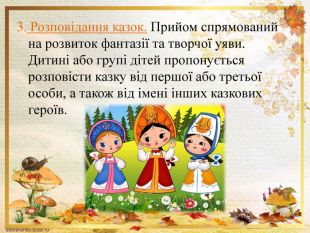 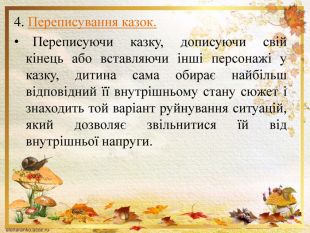 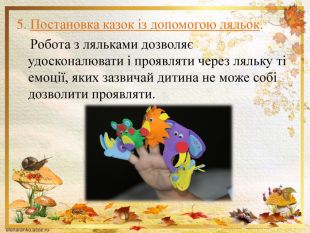 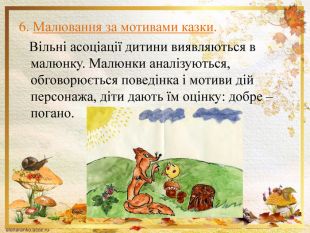 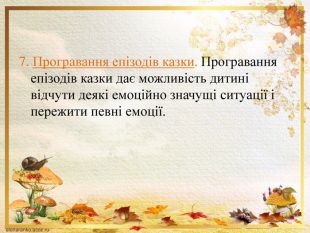 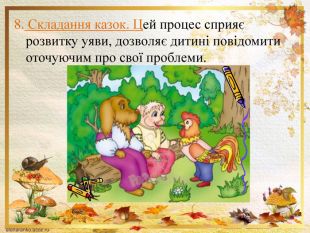 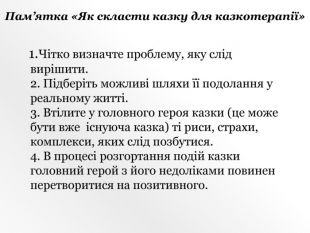 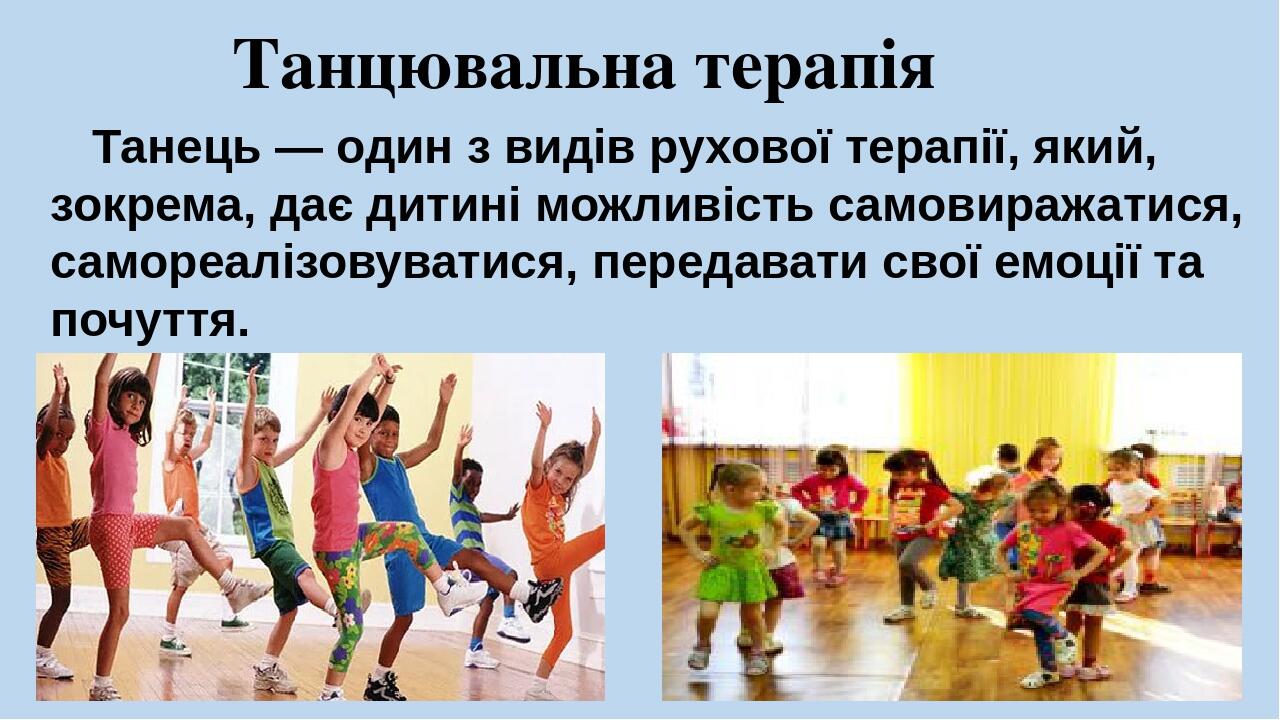 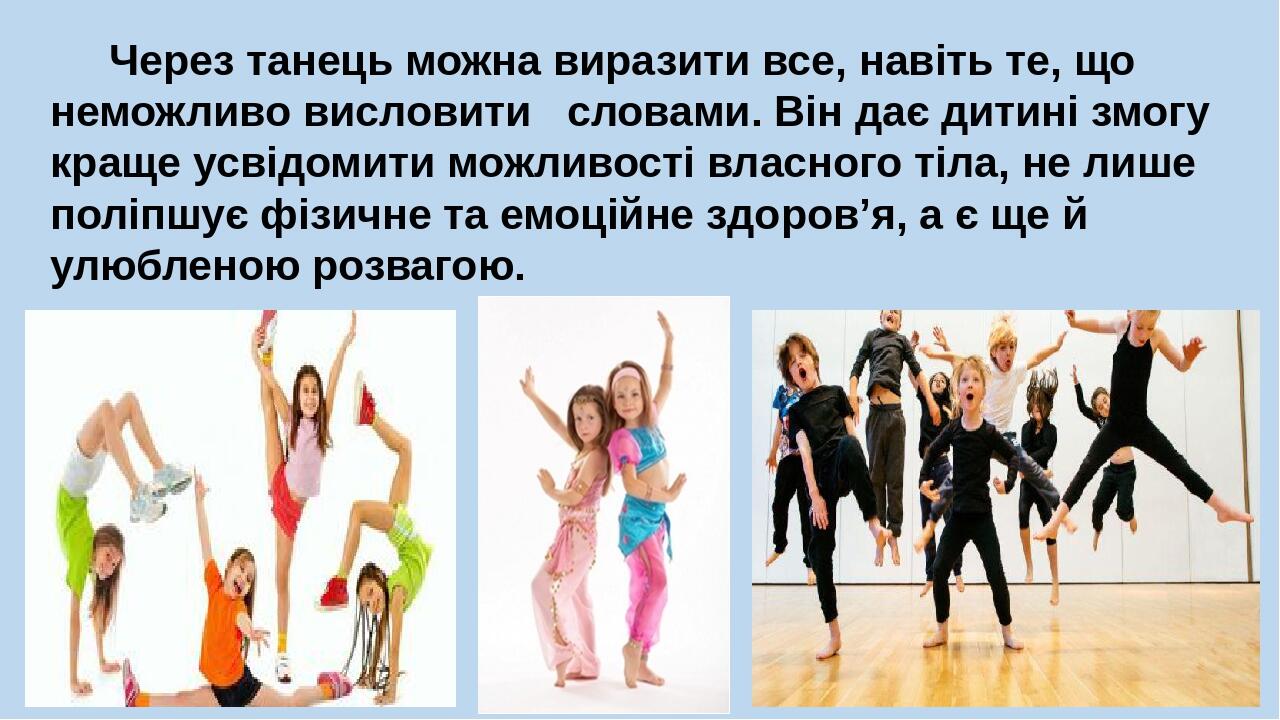 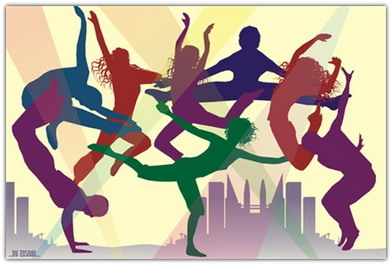 Вправи з танцювальної терапії
Танці для окремих частин тіла. Спробуйте потанцювати окремо правою рукою, окремо лівою рукою, окремо правою ногою, окремо лівою ногою, плечима, обличчям. Запам'ятаєте свої почуття, запишіть їх.
Вільний танець. Увімкніть музику та потанцюйте під неї так, як хочеться
Танець перед дзеркалом. Потанцюйте перед дзеркалом та визначте свої почуття. Ви собі подобаєтеся чи ні?
Танець у різному одязі. Проекспериментуйте з одягом. Потанцюйте в різних шатах і визначте, як одяг впливає на ваш настрій.
Тварина. Потанцюйте, зображуючи тварину. Чому ви обрали саме цю тварину?
ПодіїСпробуйте протанцювати якусь дію. Наприклад, як у танці виглядає чищення зубів, миття під душем, їжа тощо?
Інша людина Потанцюйте так, як міг би танцювати якийсь ваш знайомий.
Сидячи Потанцюйте сидячи. Лежачи Ляжте і спробуйте потанцювати лежачи.
Із предметом Спробуйте потанцювати з різними предметами, тримаючи їх у руках: з великими та маленькими. Візьміть відразу кілька предметів, великих і маленьких: під пахви, руки, між ніг і т.д.
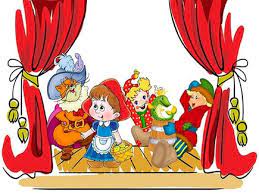 ТЕАТРАЛІЗАЦІЯ
Однією з важливих складових театралізованої діяльності є театралізована гра. В багатьох дослідженнях театралізовані ігри класифікуються по способу реалізації сюжету: Непредметні ігри (ігри-драматизації), в яких діти самі знаходяться в образі діючої особи і виконують взяту на себе роль.Предметні ігри (Ігри-інсценізації), в яких діючими особами є визначені предмети(іграшки,ляльки лялькового театру настільного, пальчикового тощо).
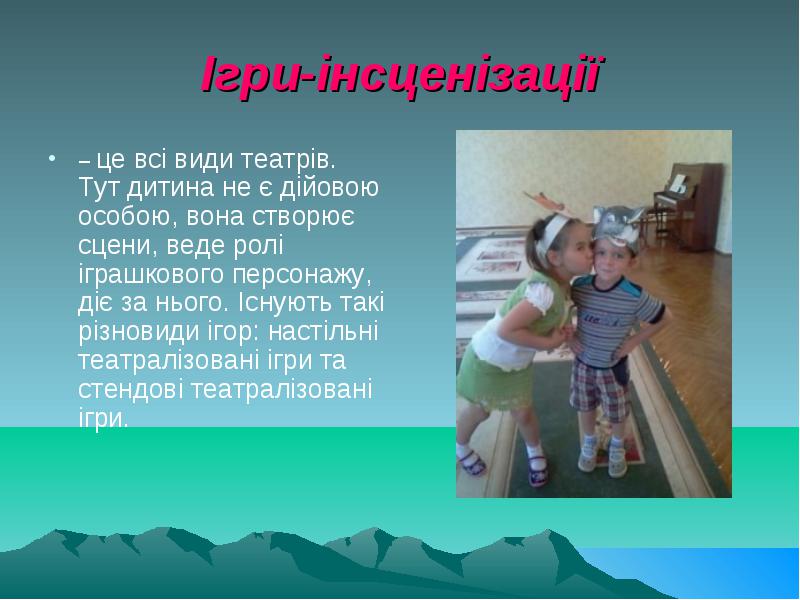 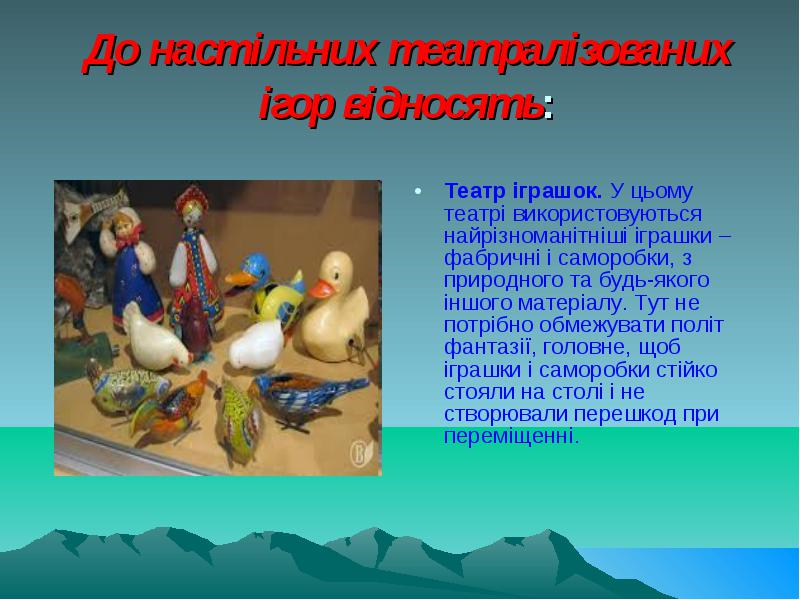 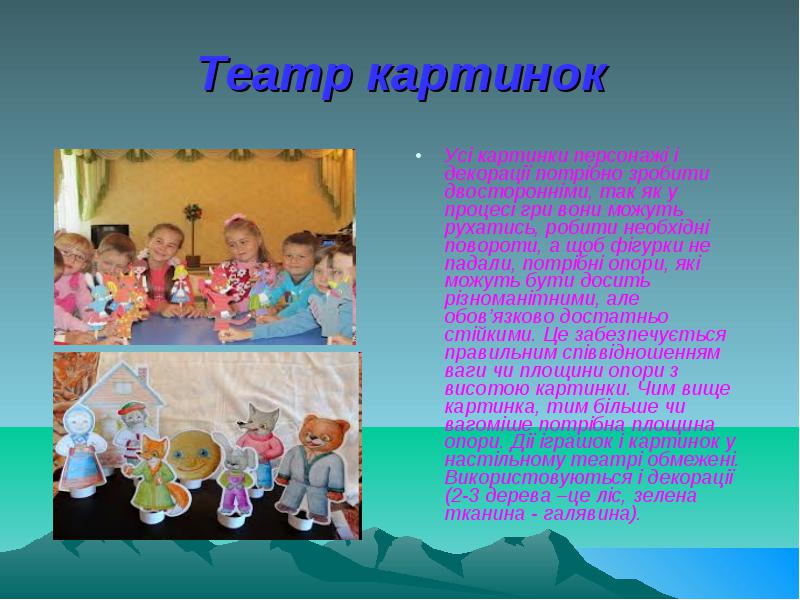 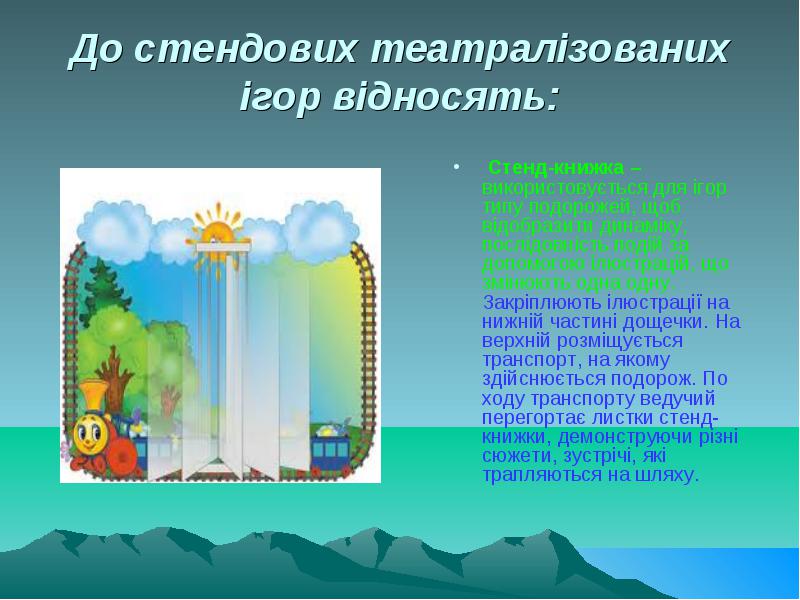 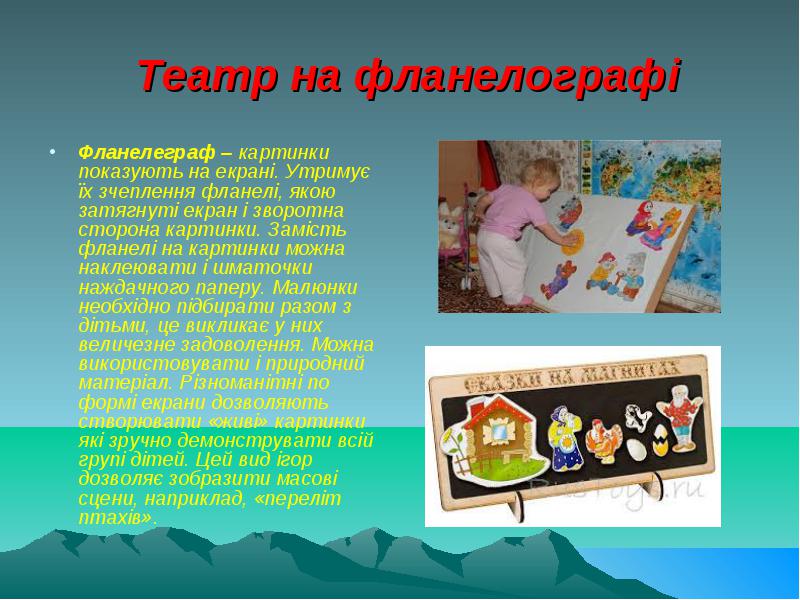 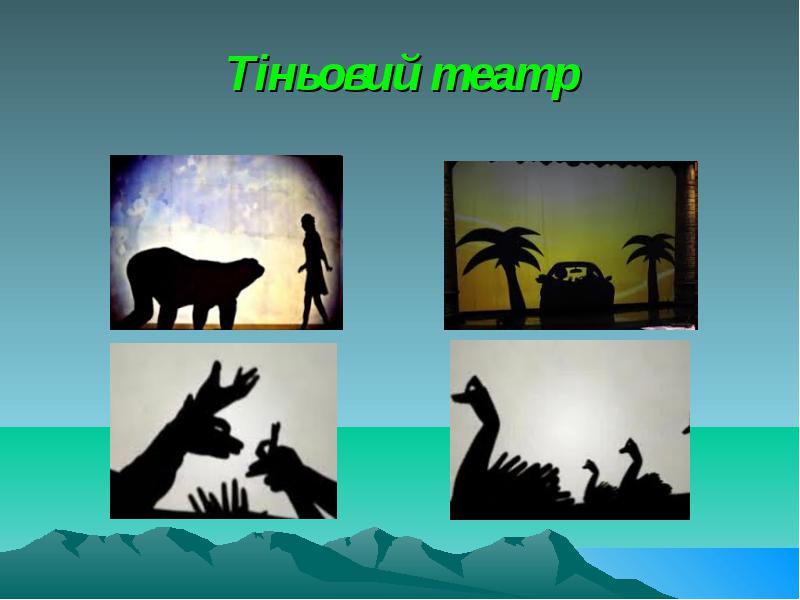 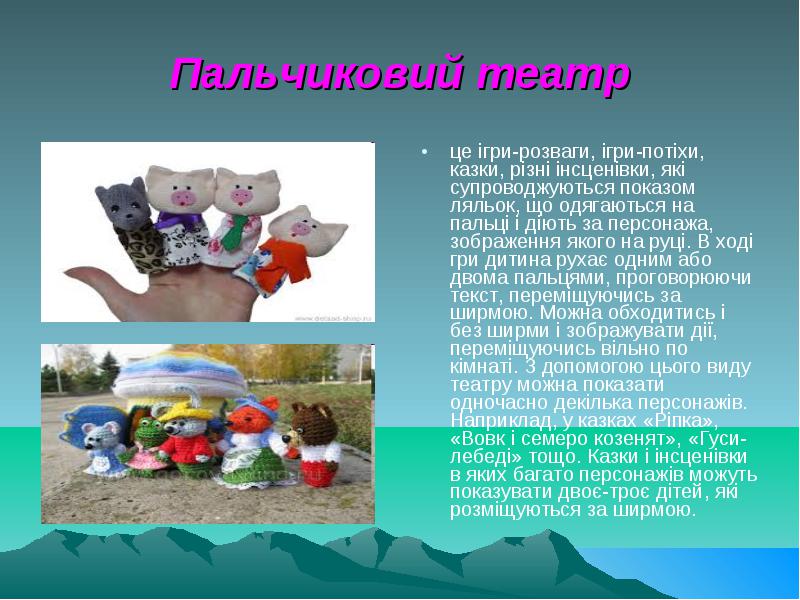 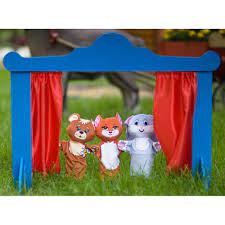 ЛЯЛЬКОВИЙ ТЕАТР
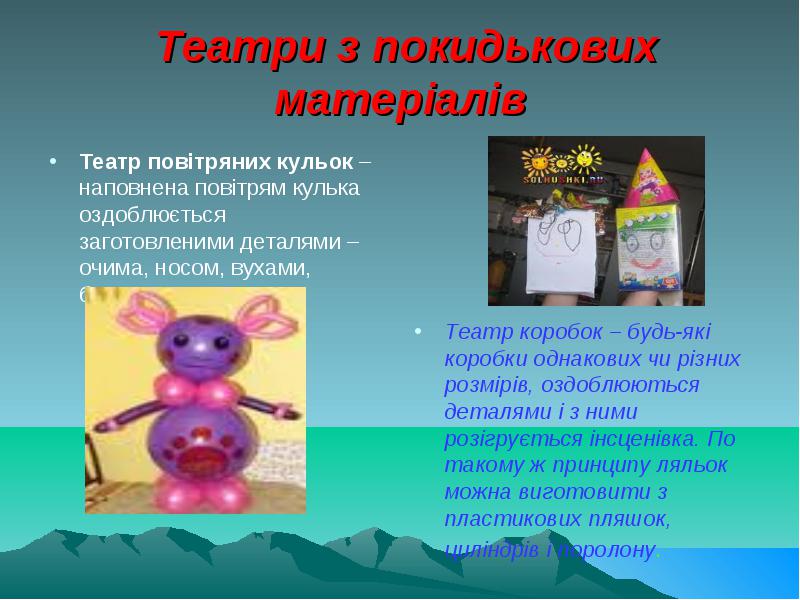 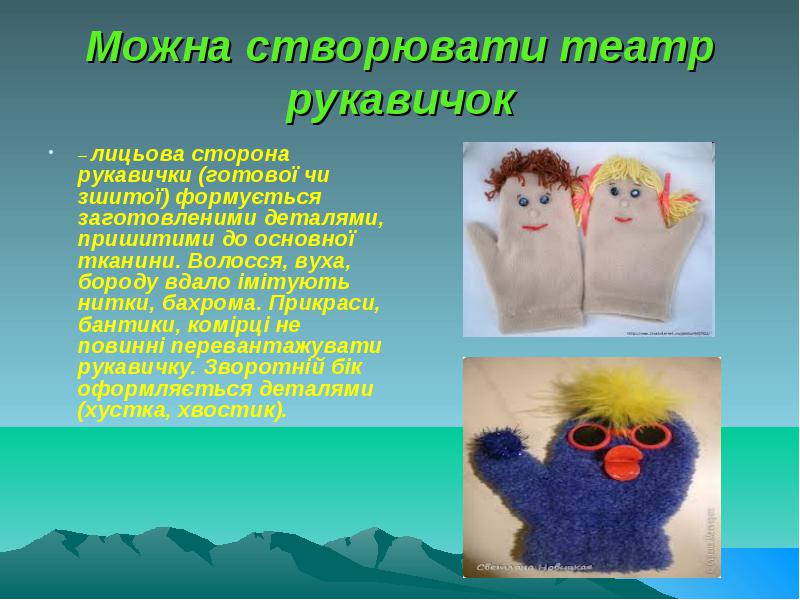 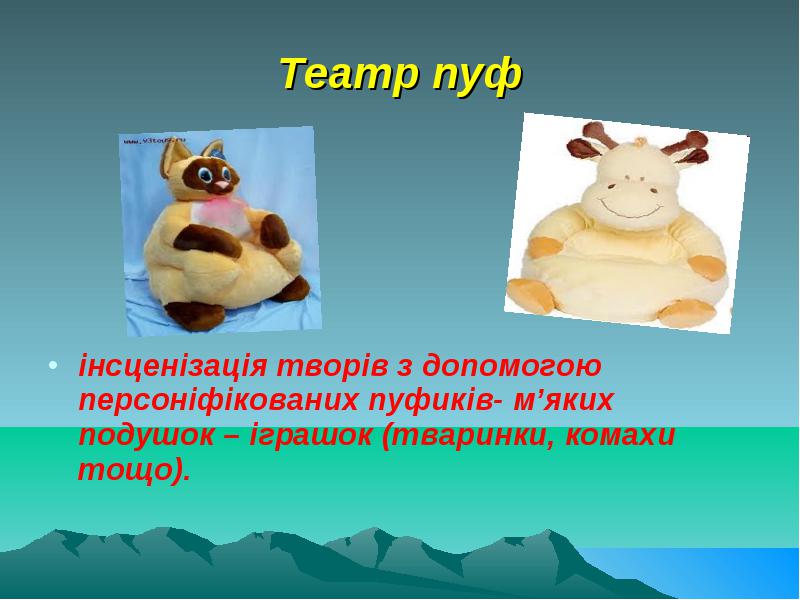 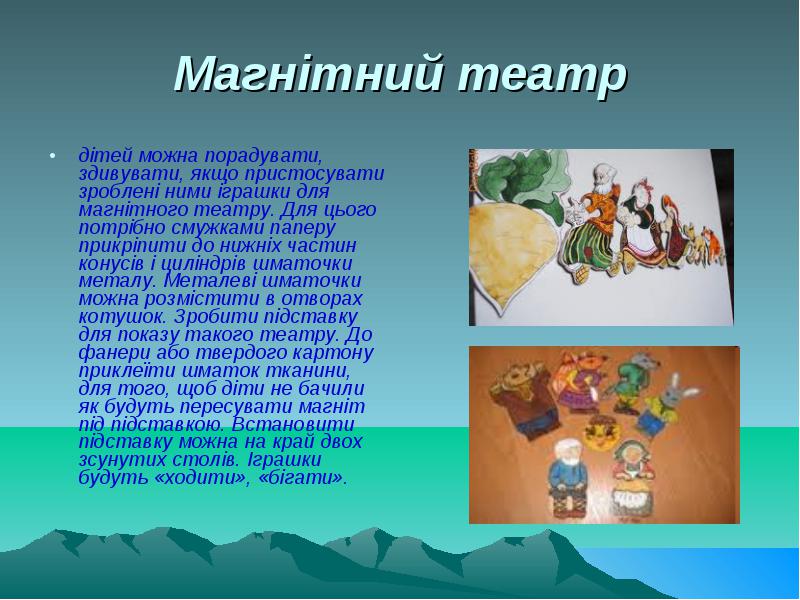 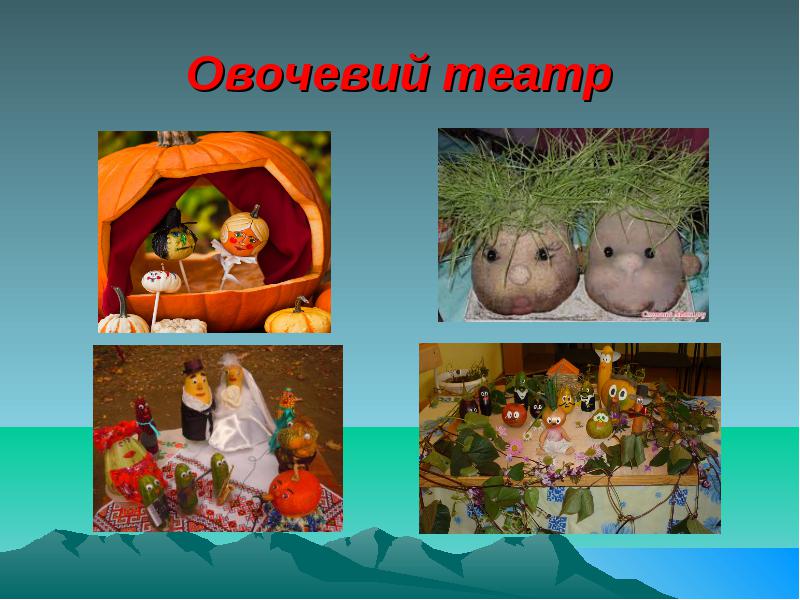 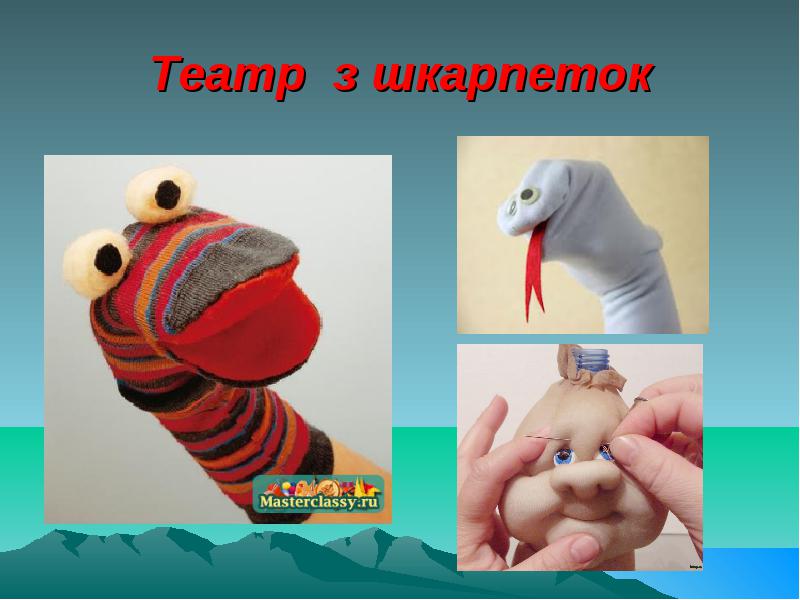 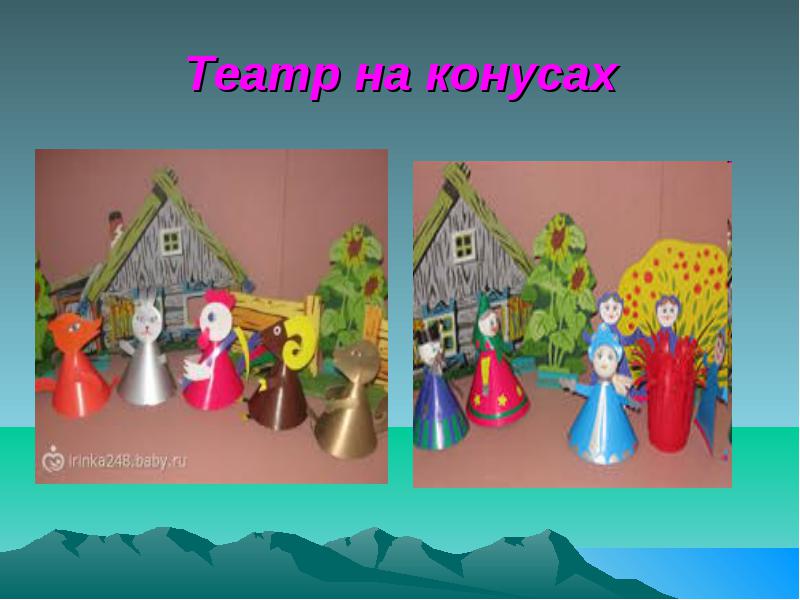 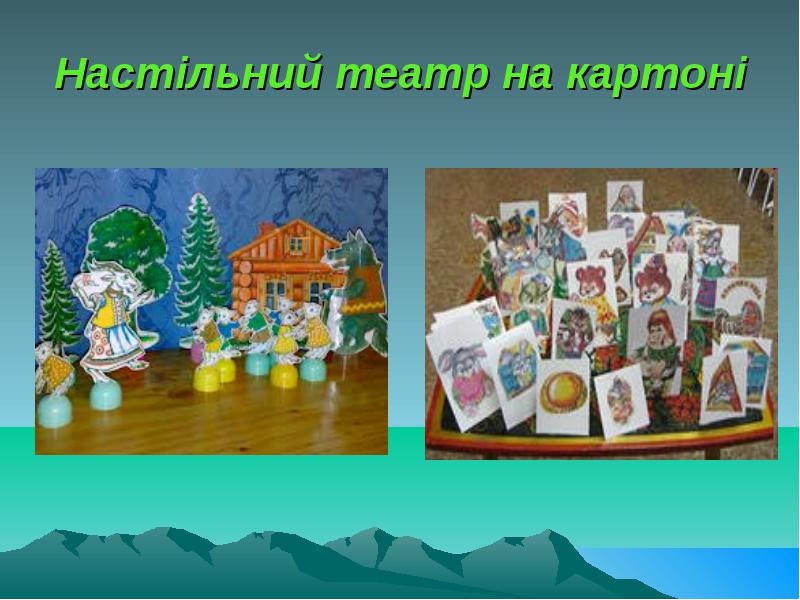 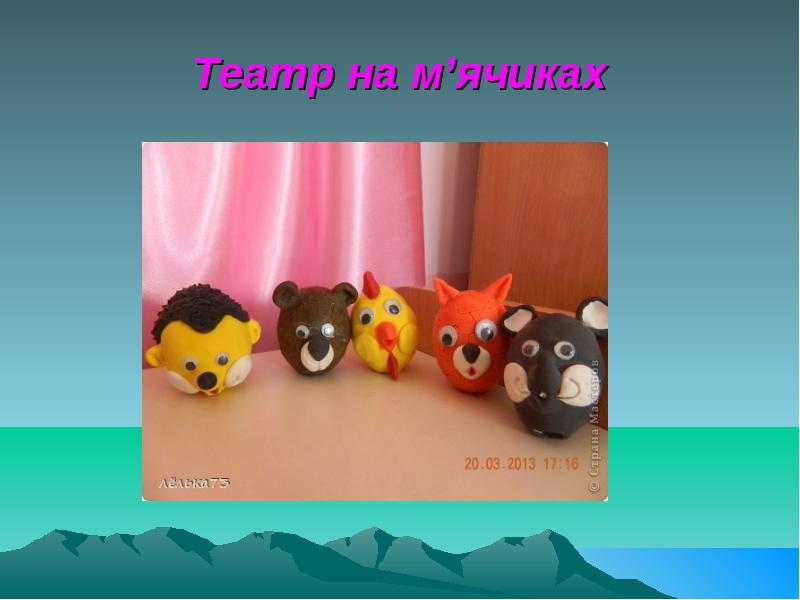 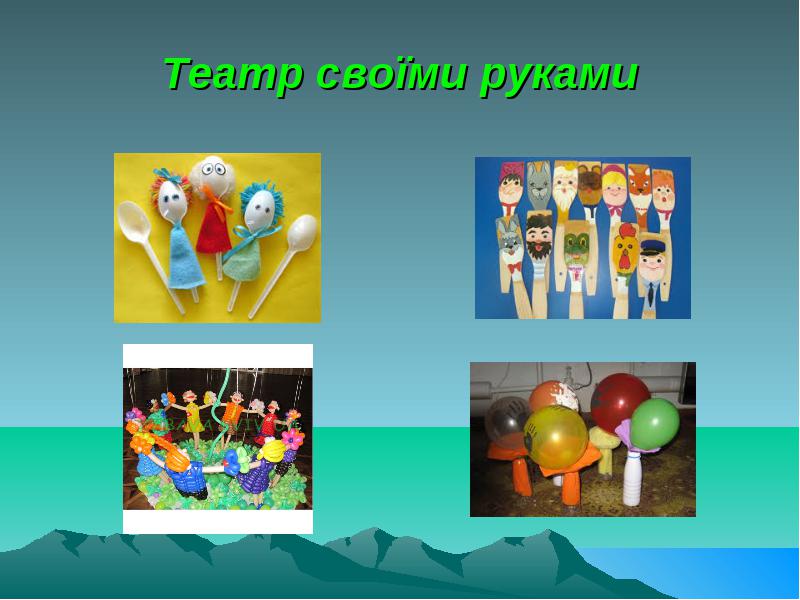 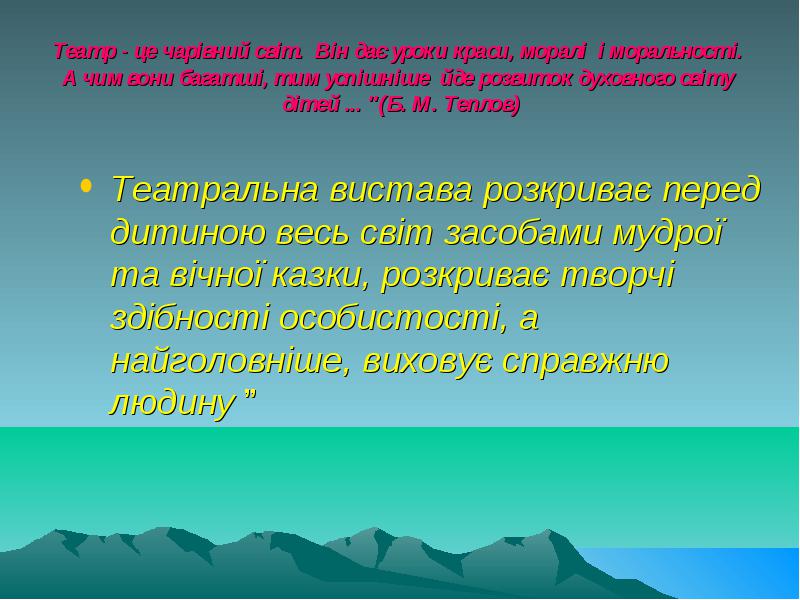 Одним із суттєвих форм роботи практичного психолога виступає психологічне консультування.
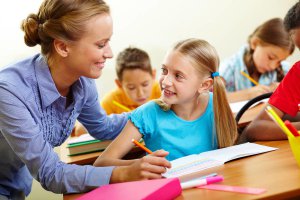 Мета психологічного консультування - допомогти людям у досягненні почуття благополуччя, полегшити переживання стресу, дозволити життєві кризи, підвищити їх здатність знаходити вихід зі складних ситуацій і самим приймати рішення.
Основний засіб консультування - це бесіда, побудована певним чином. У процесі консультації практичний психолог надає психологічну допомогу, допомагаючи особам  подивитися під різними кутами на труднощі, з якими вони зустрічаються, і на способи дії в ситуації, з якою ввоні зіткнулись.
Притча як прийом психологічного консультування
Ситуація 
Олеся — 15-річна дівчина, настільки стурбована подіями в країні, що в неї болить душа за українських бійців, які гинуть, воюючи з агресором. Практичному психологу, дівчина зізналася: «От якби я була не дівчинкою, а хлопцем! Я б записалася в добровольці і захищала б свою землю,  принесла б якусь користь. А то сиджу лише і плачу...». Із розмови з матір'ю Олесі стало відомо, що під час Революції Гідності вона разом із дочкою певний час допомагала майданівцям їжею та речами.
Практичний психолог запропонувала  послухати притчу «Почніть діяти!».Притча «Почніть діяти!»Однієї ночі в провінції, де знаходився монастир, пройшов сильний снігопад. Уранці учні ледве дісталися до зали для медитацій через сніг, що сягав їм до пояса. Коли всі зібралися, учитель почав розмову так:.—Скажіть мені, що потрібно робити в цій ситуації, коли наш монастир засипало снігом?Один з учнів сказав—Слід молитися про відлигу. Другий сказав:—Потрібно сидіти в своїй келії, а сніг хай іде, як ішов.Третій сказав:—Тому, хто пізнав істину, має бути все одно — чи є сніг чи немає снігу.Тоді вчитель промовив:—А тепер послухайте мене.Учні приготувалися слухати глибоку мудрість. Учитель обвів їх поглядом, зітхнув і сказав:—Лопати в руки — і вперед!
АналізРезультат:у розглянутій ситуації розмірковування над притчею дало змогу 15-річній дівчині відкрити власні резерви для розв'язання критичної ситуації, що викликала тривожність і занепокоєння, відчуття нікчемності і безпорадності. Така розмова може повернути і зміцнити віру дівчини в себе, в успішну самореалізацію, у світлу перспективу для себе і рідної  країни, викликати щире бажання активно і творчо  діяти.
Ситуація Юрій — 16-річний юнак, який зневірився і песимістично ставиться до ситуації в Україні: «Нічого хорошого не бачу в тому, що відбувається. Повний безлад! Я не вірю ні людям, окрім деяких друзів, ні в майбутнє. Чи варто взагалі вступати до вишу? От, наприклад, біженці — що на них чекає? А що, коли скоро й у нас таке буде?».
Практичний психолог запропонувала  послухати «Притчу про позитивне мислення».Притча про позитивне мисленняЯкось мудрий китайський учитель сказав своєму учневі:—Будь ласка, пильно оглянь цю кімнату і спробуй запам'ятати в ній все коричневе.Юнак роззирнувся: у кімнаті було багато коричневих речей — дерев'яні рами картин, диван, карнизи, парти, палітурки книг і ще безліч дрібниць.—А тепер заплющ очі та перерахуй усі предмети... блакитного кольору, — попросив учитель.Юнак розгубився:Але ж я нічого не побачив!На що вчитель відповів йому:—Розплющ очі. Поглянь лишень, скільки тут блакитних речей!І це була правда: блакитна ваза, блакитні рами фотографій, блакитний килим, блакитна сорочка мудрого вчителя... Тоді він сказав:—Поглянь на всі ці «втрачені» предмети! Учень зауважив:—Але ж це хитрощі! Я ж за вашою вказівкою шукав коричневі, а не блакитні речі!Учитель тихо зітхнув, а потім, усміхнувшись, промовив:—Саме це я й хотів тобі показати. Ти шукав і знаходив лише коричневий колір. Так само відбувається й у житті — ти шукаєш і знаходиш лише погане, а проминаєш хороше.
У розглянутій ситуації притча про позитивне мислення налаштувала 16-річного хлопця на конструктивне розв'язання проблеми, відкрила нове бачення подій та перспектив їх розвитку. Коротка притча дала змогу розширити уявлення Юрія про навколишній світ, його оточення, про себе як активного діяча, творця власного життя, яке можна змінити на краще. Хлопець зрозумів, що важливо вірити в себе і діяти в межах власних можливостей (навіть за несприятливих обставин) як зараз, так і в майбутньому, допомагаючи іншим та отримуючи їхню дружню підтримку.
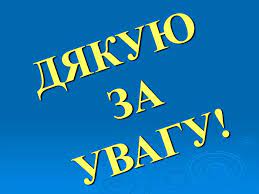